جامعــــــة محمد خيضــــــــــــر
جامعــــــة محمد خيضــــــــــــر
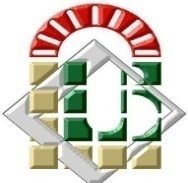 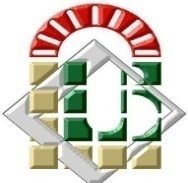 بــســكــــــــــــرة
بــســكــــــــــــرة
الجمهــورية الجزائــرية الديمقــراطية الشعبيـــة
République Algérienne Démocratique et Populaire
وزارة التعليــم العــالي والبحــث العلمـي
Ministère de l’Enseignement Supérieur et de la Recherche Scientifique
جــامعة محــمد خيضــر – بسكرة –
كــلية العلــوم الاقتصــادية و التجــارية وعلــوم التسييــر
قسم العلوم المالية والمحاسبية
فرع العلوم المالية
سنة ثالثة مالية المؤسسة
مقياس: تسيير مالي 2
الموسم الجامعي: 2021/ 2022
أعمال موجهة 06:
معايير تقييم واختيار الاستثمارات
تمرين(1): حالة عدة قيم لـ TIR
يرغب مدير مؤسسة المشاركة في معرض دولي، يتطلب ذلك استثمار مبلغ 1000 في السنة t =0 لإنجاز الموقع، يتوقع أن تحقق المشاركة في المعرض تدفق نقدي 2400 في نهاية السنة الأولى، وفي نهاية السنة الثانية يتوقع انفاق 1430 للإخلاء وإعادة الموقع لحالته.
المطلوب:
أرسم منحنى تغيرات VAN بدلالة معدل الخصم i.
2. أحسب معدل العائد الداخلي لهذا الاستثمار.  
3. هل تقبل الاستثمار من أجل معدل خصم 14%؟
n
Σ
VAN(i)=
t=1
VAN
i= 14%
معدل الخصم
TIR1 = 10%
TIR2 = 30%
الحل:
1430
2400
-
- 1000
(1+ i) 1
(1+ i) 2
VAN(i)=
CFt
ـI0
(1+i)t
نقطة التقاطع مع محور التراتيب: i= 0
- 30
VAN(0) = 2400 – 1430 – 1000 = - 30
نقط التقاطع مع محور الفواصل:  VAN= 0، و منه:  i= TIR
TIR1= 10%;     TIR2= 30%
1430
2400
-
2. حساب معدل العائد الداخلي:
- 1000= 0
(1+TIR) 1
(1+TIR) 2
i= TIR
VAN= 0
2400(1+TIR)- 1- 1430(1+TIR)-2-1000=0
VAN(i)=0
نجد:(1+TIR)2
بالضرب في
2400 (1+TIR)- 1430- 1000(1+TIR)2= 0
2400 X -1430 -1000 X2=0
X =(1+TIR)
بالضرب  في (-) :
1000 X2-2400 X +1430=0
Δ= (-2400)2- 4(1000) (1430) =40000 >  0
√∆ = 200
2200
2600
2400- 200
2400+200
X1=
X2=
=
=
=1,10
=1,30
2000
2000
2× 1000
2× 1000
1+TIR1= 1,10
TIR1=0,10= 10%
TIR2=0,30 = 30%
1+TIR2 =1,30
إن وجود قيمتين لمعدل العائد الداخلي، يطرح مشكلة: أي منهما يتم استخدامه لتقييم الاستثمار:
إذا كان معدل الخصم الفعلي i =14% ، فبمقارنته بـ TRI1 ، سيكون الاستثمار مرفوض لأن TIR1< 14%، أما إذا تمت المقارنة مع TIR2، فالاستثمار يكون مقبول لأن:14%  <  TIR2،  لذا في هذه الحالة لا نستعمل معيار TIR، بل نلجأ لمعيار VAN.
VAN =2400 ×1.14-1 -1430 × 1.14- 2-1000 = 4.92 >0
الاستثمار مقبول، لأن VAN>0، لكن الربح ضئيل جدا (VAN مهملة أمام المبلغ المستثمر، وهو ما يوضحه مؤشر الربحية: IP =4,92/1000 +1 =1.005
b + √∆
b - √∆
x2 =
x1 =
b
2a
2a
x1 = x2 =
2a
b' + √∆'
b' - √∆'
x2 =
x1 =
a
a
b'
x1 = x2 =
a
حل معادلة كثير حدود من الدرجة الثانية:
حيث: a، b، c أعداد حقيقية معطاة.
ax2 +bx + c =0
مميز المعادلة:Δ= b2 – 4ac
إذا كان:Δ > 0 ، فإنه يوجد حلين حقيقيين مختلفين:
إذا كان:Δ = 0 ، المعادلة تقبل حلين حقيقيين متساويين( حل مضاعف):
إذا كان: Δ < 0، فإن المعادلة لا تقبل أي حل حقيقي.
ملاحظة: إذا كان b وزجي: ' b= 2b، نستعمل المميز المختصر: Δ' = b'2 - ac
إذا كان:Δ' > 0 ، فإنه يوجد حلين حقيقيين مختلفين:
إذا كان:Δ' = 0 ، المعادلة تقبل حلين حقيقيين متساويين(حل مضاعف):
إذا كان: Δ' < 0، فإن المعادلة لا تقبل أي حل حقيقي.
2000
2950
= 0
-1000 -
+
(1+ TIR) 1
(1+ TIR) 2
1
X=
نضع:
(1+ TIR)
1
1
-1
= TIR + 1
TIR=
x
x
تمرين (2):  حالة غياب قيمة لمعدل العائد الداخلي
يقوم مقاول بتنفيذ مشروع سكني حصل عليه في مناقصة عمومية سنة 2016، وهو ما تطلب منه إنفاق استثماري 1000 في سنة 2016، وإنفاق تشغيلي 2000 في سنة 2017، وفي نهاية سنة 2018 قامت الدولة بتحويل مبلغ 2950 للحساب البنكي للمقاول بعد تسليمه المشروع السكني.
المطلوب: تحقق أنه لا توجد قيمة لمعدل العائد الداخلي، ماذا تستنتج؟
الحل:
VAN=0
i= TIR
-1000 -2000 X+ 2950 X2 =0
2950 X2 -2000 X -1000 =0
Δ' = (-1000)2- (2950)(-1000)= 3950000> 0
√∆' ≈ 1987.46
1
-1
TIR1=
1000-1987.46
1000+1987.46
-0.3347
X2=
≈ 1.01>0
X1=
≈ -0.3347< 0
2950
2950
TIR1 ≈ -4 ≈ -400% <0 مرفوض
1
-1
TIR2=
1.01
TIR2 ≈  -0.01 ≈  -1% <0 مرفوض
لا يمكن لمعدل الخصم أن يكون سالبا، لأن ذلك يعني أن أصحاب رأس المال يقدمون رأس المال للمشروع، كما يقدمون له مكافأة عن رأس المال، وهذا غير منطقي، لأنه يحول معدل الخصم (تكلفة رأس المال) إلى معدل عائد يحصل عليه المشروع من مقدمي رأس المال( بنك ومساهمين).
نلاحظ أنه لا توجد قيم لـ TIR، وبما أن معامل X2 هو 2950 موجب، والمعادلة تنعدم في -0.01 و - 4، فإن منحنى تغير القيمة الحالية الصفية بدلالة معدل الخصم تكون كما في الشكل:
VAN
مشروع خاسر، لأن VAN سالب مهما كان معدل الخصم
n
VAN(i)=
Σ
t=1
-0.01
i معدل الخصم
-4
2950
-2000
جدول تغير القيمة الحالية الصافية
- 1000
+
(1+ i) 1
(1+ i) 2
VAN(i)=
CFt
ـI0
(1+i)t
نلاحظ أنه من أجل i موجب تكون VAN سالبة دائما، ومنه لا توجد قيمة لـ TIR
VAN=
Σ
[1- (1+i) - n]
I0
VAN= CF
i
VAN1 (i2-i1)
TIR= i1+
VAN1-VAN2
VAN
IP =
+1
I0
مراجعة معايير تقييم واختيار الاستثمارات:
1. معيار فترة الاسترداد العادية:
نستخدم جدول تراكم التدفقات حتى نصل لسنة الاسترداد،  ثم نطبق الطريقة الثلاثية:
x
باقي الاسترداد
12 mois
CFt
تدفق سنة الاسترداد
ـــI0
2. معيار القيمة الحالية الصافية:
(1+i)t
DR
Σ CFt = I0
t=1
3. معيار مؤشر الربحية
3. معيار معدل العائد الداخلي: